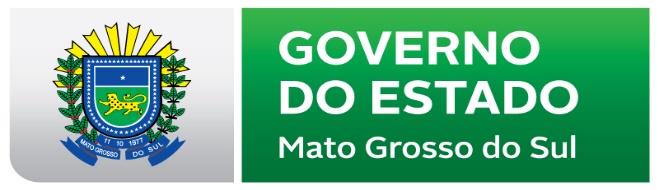 Programa FGTS Faixa 1,5
PÚBLICO ALVO
Famílias com Renda Familiar de R$ 1.300,00 a R$ 3.520,00
Ofertado para todos os Municípios de Mato Grosso do Sul que tenham área disponível.
Secretaria de Estado de Habitação de Mato Grosso do Sul  - SEHAB
Agência de Habitação Popular do Estado de Mato Grosso do Sul - AGEHAB
Rua Soldado PM Reinaldo de Andrade, 108, Bairro Tiradentes – CEP 79.041-118, Campo Grande/MS.
Programa FGTS Faixa 1,5
PARTICIPAM DO PROGRAMA:

GOVERNO FEDERAL – Através do Programa Carta de Crédito Associativo no âmbito do PMCMV , com recursos subsidiados do FGTS.
GOVERNO ESTADUAL – através da articulação e gestão dos parceiros e com um subsídio financeiro para complementar a capacidade de financiamento das famílias e recursos para a infraestrutura externa. 
MUNICÍPÍOS - com a doação do terreno, em alguns casos com contrapartida para infraestrutura, realização do chamamento público das entidades, divulgação do programa e da seleção das famílias.
ENTIDADES DA SOCIEDADE CIVIL SEM FINS LUCRATIVOS – com a juntada de documentos de todas as partes, acompanharam a aprovação do empreendimento no município e na CAIXA e realizaram a seleção das famílias, bem como auxiliaram na coleta dos documentos das famílias para aprovação junto à CAIXA.
 CAIXA - órgão gestor do Programa Carta de Crédito - FGTS, zelou pela qualidade dos projetos técnicos e pela sustentabilidade do empreendimento.
CIDADÃO – Com financiamento e em muitos casos com recursos próprios.
EMPRESAS – Com a execução da Obra.
Programa FGTS Faixa 1,5
UTILIZAÇÃO DO SUBSÍDIO DO ESTADO
O subsídio do Estado previa a sua aplicação após o subsídio federal do Programa e do FGTS do proponente. 
Para garantir o resultado pretendido de privilegiar as famílias de menor renda, o subsídio estadual foi escalonado com valores maiores para as menores rendas . As tabelas que apresentaremos no final, com beneficiários listados pela renda em ordem crescente, demonstram que este objetivo foi atingido.
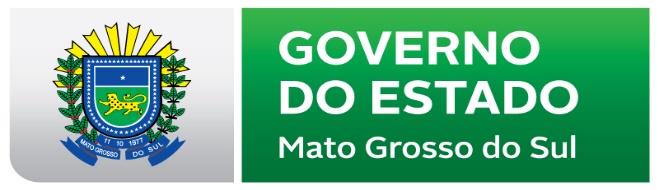 Programa FGTS Faixa 1,5
ENQUADRAMENTO NO PROGRAMA
O Pretendente não pode ter casa própria ou ter sido beneficiado em outro programa de casa própria do poder público ou ter recebido subsídio do FGTS;
Não poderá ter restrição no SPC e SERASA;
Deverá comprovar a  renda e a capacidade de pagamento, exigida para o Programa.
Secretaria de Estado de Habitação de Mato Grosso do Sul  - SEHAB
Agência de Habitação Popular do Estado de Mato Grosso do Sul - AGEHAB
Rua Soldado PM Reinaldo de Andrade, 108, Bairro Tiradentes – CEP 79.041-118, Campo Grande/MS.
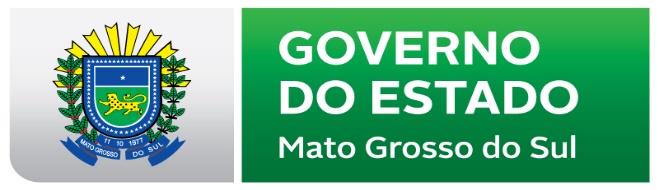 Programa FGTS Faixa 1,5
CRITÉRIOS DE SELEÇÃO E PRIORIZAÇÃO
Obedecido primeiramente  o enquadramento do pretendente, os critérios de seleção e priorização serão os estabelecidos no Decreto Nº 14.158, de 15 de abril de 2015;
O cadastramento é realizado no site da AGEHAB 
A seleção é feita pela entidade, utilizando o sistema da AGEHAB e acompanhado pelo estado e município.
Secretaria de Estado de Habitação de Mato Grosso do Sul  - SEHAB
Agência de Habitação Popular do Estado de Mato Grosso do Sul - AGEHAB
Rua Soldado PM Reinaldo de Andrade, 108, Bairro Tiradentes – CEP 79.041-118, Campo Grande/MS.
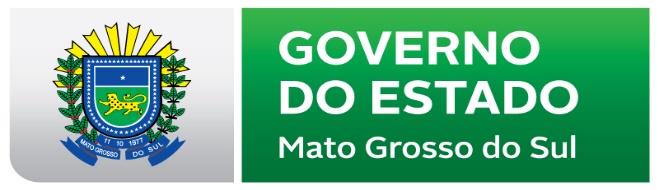 Programa FGTS Faixa 1,5
TIPOLOGIA
As unidades habitacionais são em torno de 42,00m², com acabamento de piso, forro, pintura e azulejos nas áreas molhadas;
Foram selecionadas localidades nos municípios que possuam viabilidade  de estrutura básica de energia, água e equipamentos comunitários;
Para a aprovação das áreas foi realizada vistoria pela equipe técnica e emitido parecer de viabilidade.
Secretaria de Estado de Habitação de Mato Grosso do Sul  - SEHAB
Agência de Habitação Popular do Estado de Mato Grosso do Sul - AGEHAB
Rua Soldado PM Reinaldo de Andrade, 108, Bairro Tiradentes – CEP 79.041-118, Campo Grande/MS.
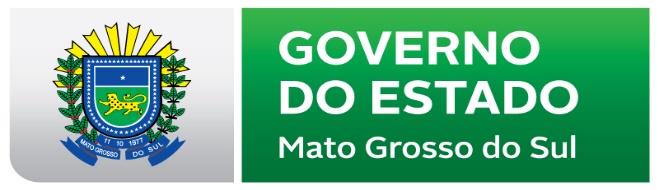 Programa FGTS Faixa 1,5
OPERACIONALIZAÇÃO
A Prefeitura doa o terreno;
A AGEHAB licita os projetos de infraestrutura, quando necessário. Os projetos de infraestrutura são orçados pela SEHAB;
Encaminha para a entidade organizadora que providencia o envio à CAIXA, para análise, aprovação e contratação do empreendimento;
Quando o acesso ao empreendimento necessitar de pavimentação o estado irá licitar e executar.
Secretaria de Estado de Habitação de Mato Grosso do Sul  - SEHAB
Agência de Habitação Popular do Estado de Mato Grosso do Sul - AGEHAB
Rua Soldado PM Reinaldo de Andrade, 108, Bairro Tiradentes – CEP 79.041-118, Campo Grande/MS.
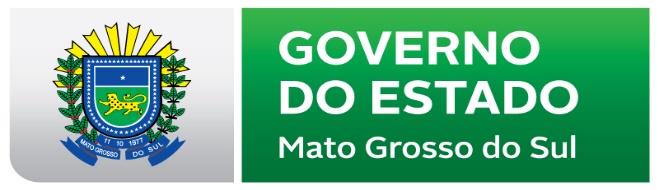 Programa FGTS Faixa 1,5
PRÉ-REQUISITOS
Secretaria de Estado de Habitação de Mato Grosso do Sul  - SEHAB
Agência de Habitação Popular do Estado de Mato Grosso do Sul - AGEHAB
Rua Soldado PM Reinaldo de Andrade, 108, Bairro Tiradentes – CEP 79.041-118, Campo Grande/MS.
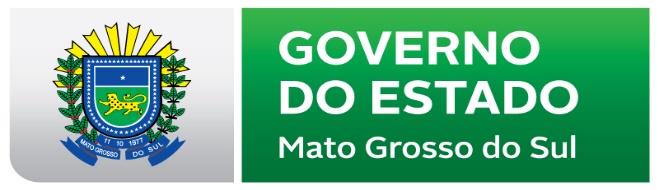 RESERVAS DE ATENDIMENTO
Secretaria de Estado de Habitação de Mato Grosso do Sul  - SEHAB
Agência de Habitação Popular do Estado de Mato Grosso do Sul - AGEHAB
Rua Soldado PM Reinaldo de Andrade, 108, Bairro Tiradentes – CEP 79.041-118, Campo Grande/MS.
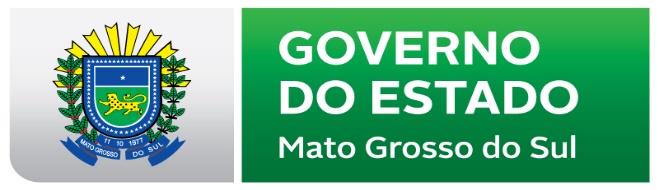 CRITÉRIOS PARA PONTUAÇÃO
Secretaria de Estado de Habitação de Mato Grosso do Sul  - SEHAB
Agência de Habitação Popular do Estado de Mato Grosso do Sul - AGEHAB
Rua Soldado PM Reinaldo de Andrade, 108, Bairro Tiradentes – CEP 79.041-118, Campo Grande/MS.
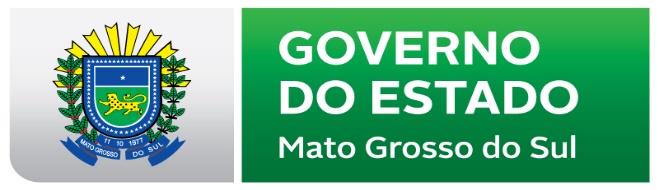 DECRETO 14.158
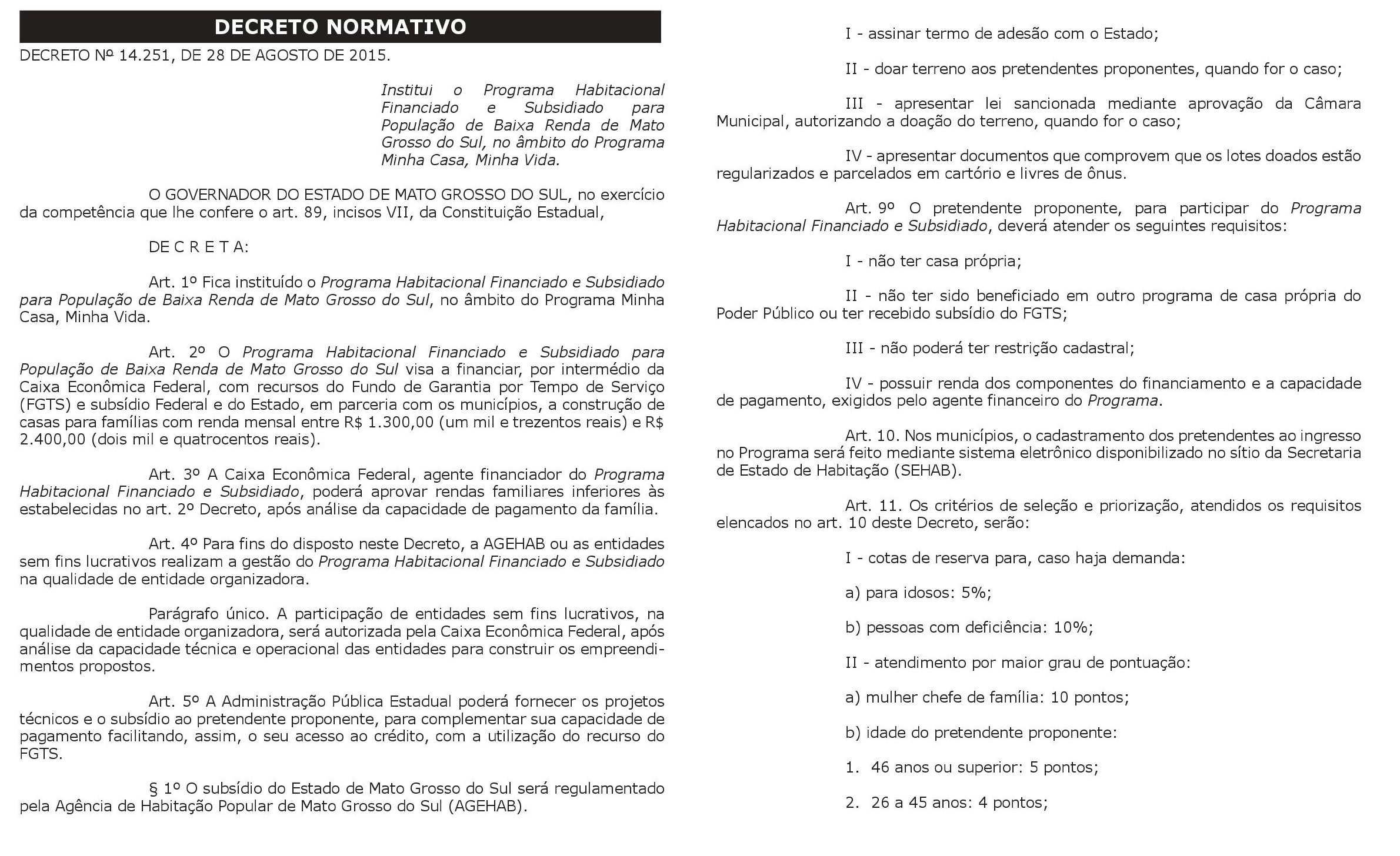 Secretaria de Estado de Habitação de Mato Grosso do Sul  - SEHAB
Agência de Habitação Popular do Estado de Mato Grosso do Sul - AGEHAB
Rua Soldado PM Reinaldo de Andrade, 108, Bairro Tiradentes – CEP 79.041-118, Campo Grande/MS.
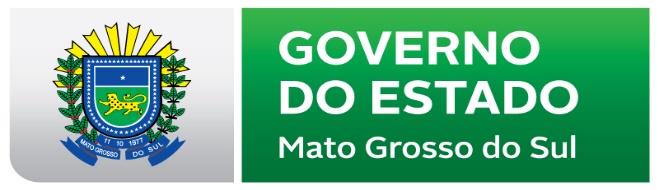 DECRETO 14.158
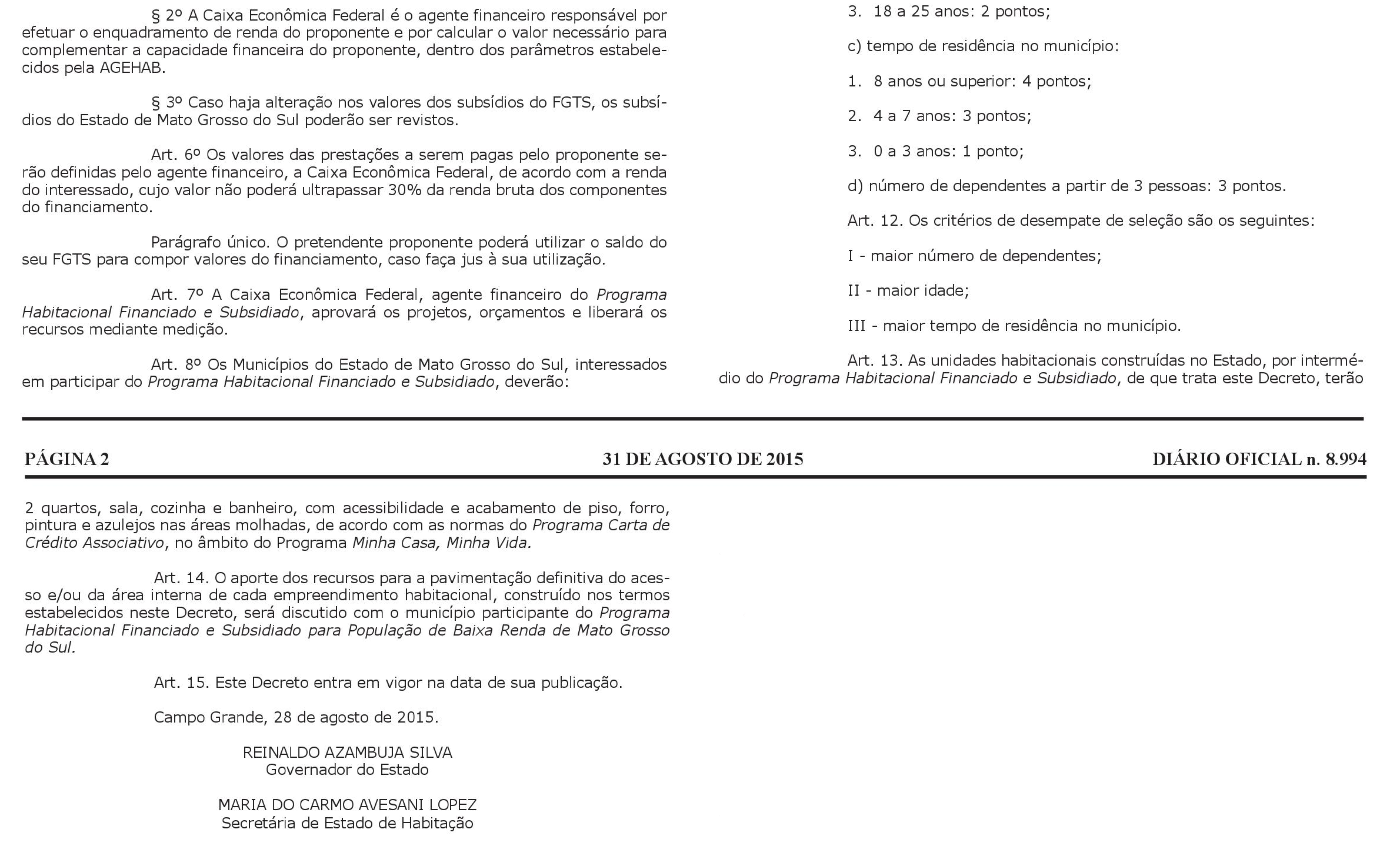 Secretaria de Estado de Habitação de Mato Grosso do Sul  - SEHAB
Agência de Habitação Popular do Estado de Mato Grosso do Sul - AGEHAB
Rua Soldado PM Reinaldo de Andrade, 108, Bairro Tiradentes – CEP 79.041-118, Campo Grande/MS.
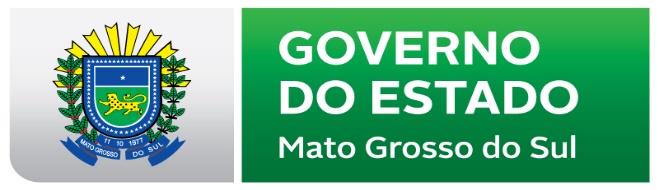 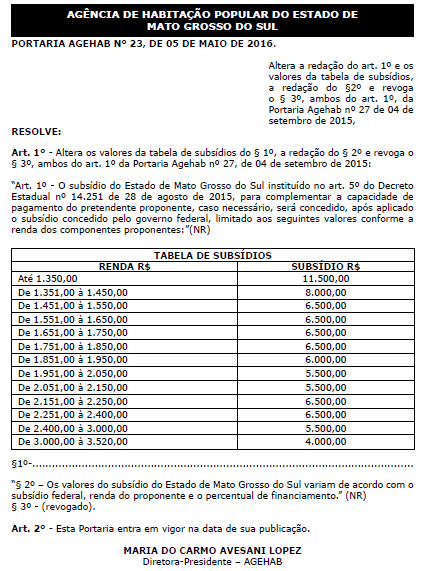 Secretaria de Estado de Habitação de Mato Grosso do Sul  - SEHAB
Agência de Habitação Popular do Estado de Mato Grosso do Sul - AGEHAB
Rua Soldado PM Reinaldo de Andrade, 108, Bairro Tiradentes – CEP 79.041-118, Campo Grande/MS.
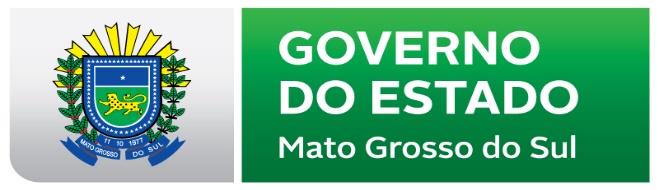 Secretaria de Estado de Habitação de Mato Grosso do Sul  - SEHAB
Agência de Habitação Popular do Estado de Mato Grosso do Sul - AGEHAB
Rua Soldado PM Reinaldo de Andrade, 108, Bairro Tiradentes – CEP 79.041-118, Campo Grande/MS.
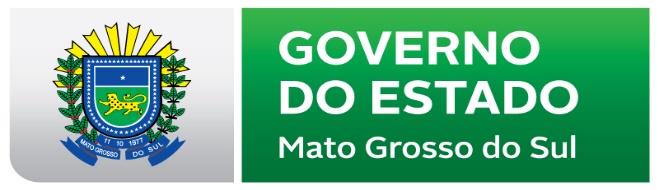 Secretaria de Estado de Habitação de Mato Grosso do Sul  - SEHAB
Agência de Habitação Popular do Estado de Mato Grosso do Sul - AGEHAB
Rua Soldado PM Reinaldo de Andrade, 108, Bairro Tiradentes – CEP 79.041-118, Campo Grande/MS.
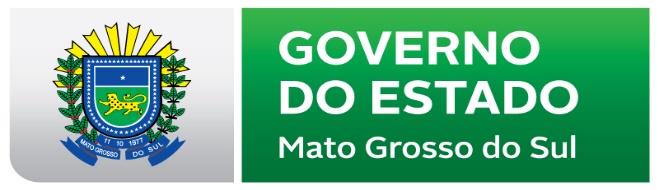 Secretaria de Estado de Habitação de Mato Grosso do Sul  - SEHAB
Agência de Habitação Popular do Estado de Mato Grosso do Sul - AGEHAB
Rua Soldado PM Reinaldo de Andrade, 108, Bairro Tiradentes – CEP 79.041-118, Campo Grande/MS.
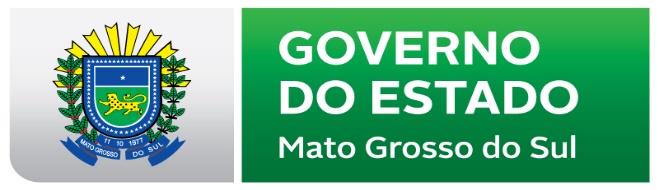 Secretaria de Estado de Habitação de Mato Grosso do Sul  - SEHAB
Agência de Habitação Popular do Estado de Mato Grosso do Sul - AGEHAB
Rua Soldado PM Reinaldo de Andrade, 108, Bairro Tiradentes – CEP 79.041-118, Campo Grande/MS.
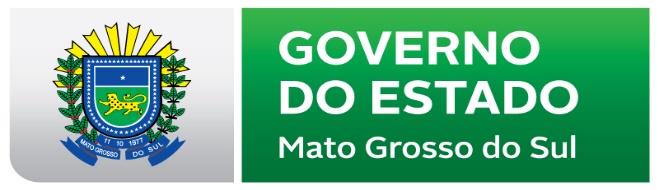 Secretaria de Estado de Habitação de Mato Grosso do Sul  - SEHAB
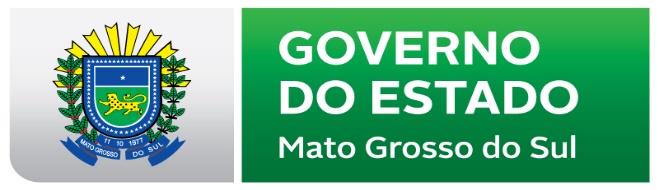 Secretaria de Estado de Habitação de Mato Grosso do Sul  - SEHAB
Agência de Habitação Popular do Estado de Mato Grosso do Sul - AGEHAB
Rua Soldado PM Reinaldo de Andrade, 108, Bairro Tiradentes – CEP 79.041-118, Campo Grande/MS.
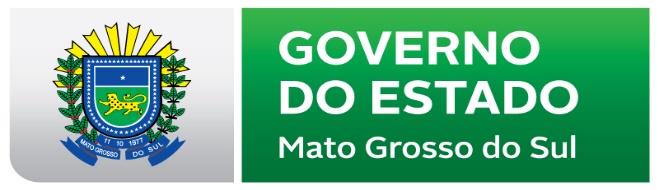 Secretaria de Estado de Habitação de Mato Grosso do Sul  - SEHAB
Agência de Habitação Popular do Estado de Mato Grosso do Sul - AGEHAB
Rua Soldado PM Reinaldo de Andrade, 108, Bairro Tiradentes – CEP 79.041-118, Campo Grande/MS.
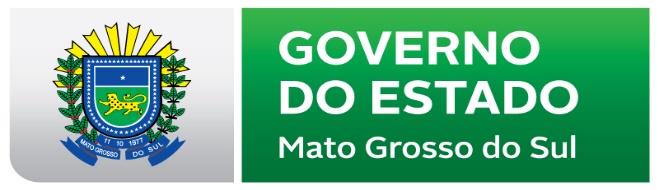 Secretaria de Estado de Habitação de Mato Grosso do Sul  - SEHAB
Agência de Habitação Popular do Estado de Mato Grosso do Sul - AGEHAB
Rua Soldado PM Reinaldo de Andrade, 108, Bairro Tiradentes – CEP 79.041-118, Campo Grande/MS.
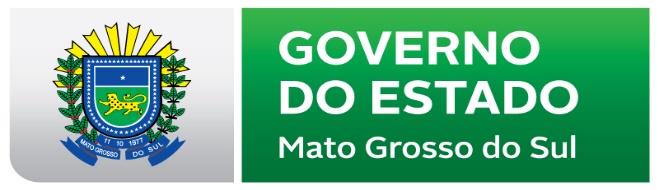 Secretaria de Estado de Habitação de Mato Grosso do Sul  - SEHAB
Agência de Habitação Popular do Estado de Mato Grosso do Sul - AGEHAB
Rua Soldado PM Reinaldo de Andrade, 108, Bairro Tiradentes – CEP 79.041-118, Campo Grande/MS.
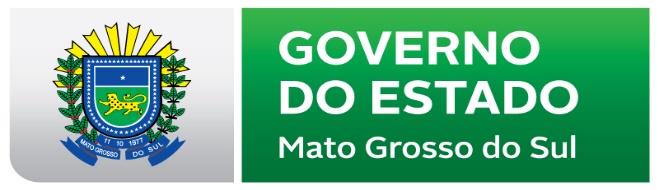 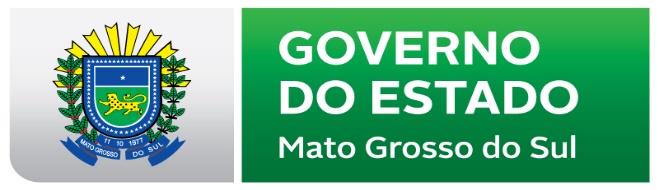 LIÇÕES APRENDIDAS
Programa inicialmente difícil de ser implementado, pelo modelo pioneiro, e pelo envolvimento de vários atores: Estado, Caixa (GIHAB/Superintendência Regional), Entidade, Município, Gerente da Agência da Caixa à qual o município é vinculado, Correspondente Bancário, famílias adquirentes;
O entendimento do fluxo dos processos só foi adquirido após aproximadamente doze meses do início;
A partir de determinado momento o Estado passou a coordenar e gerenciar todas as fases do empreendimento junto à Caixa e ao Município: recebimento e atendimento das análises e pendências jurídicas e de engenharia e no desenvolvimento e aprovação dos projetos;
Controle de todas as operações junto à Caixa por meio de reuniões periódicas com a GIHAB para dirimir dúvidas e alterar projetos técnicos de engenharia;
Secretaria de Estado de Habitação de Mato Grosso do Sul  - SEHAB
Agência de Habitação Popular do Estado de Mato Grosso do Sul - AGEHAB
Rua Soldado PM Reinaldo de Andrade, 108, Bairro Tiradentes – CEP 79.041-118, Campo Grande/MS.
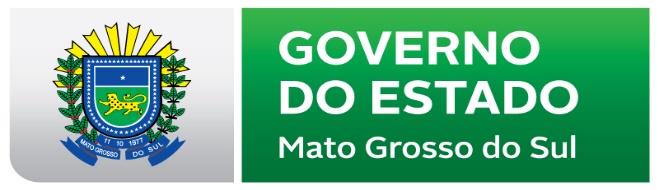 LIÇÕES APRENDIDAS
Controle para acompanhamento e fechamento de grupos a serem contratados através de reuniões semanais com a Superintendência Regional; 
Acompanhamento rigoroso e permanente da documentação jurídica e fiscal dos municípios e entidades que poderiam impedir a contratação do empreendimento. Passou-se a ter um bom resultado após a implantação da rotina de reuniões periódicas com a GIHAB e Superintendência;
Importância da área social trabalhar juntamente com o município e o correspondente bancário na seleção, análise e conformidade dos cadastros junto à Caixa;
Importância do treinamento dos correspondentes bancários para dominar a operação do sistema na modalidade empreendimento – grande parte dos pequenos municípios ainda não havia sido realizado financiamento na modalidade empreendimento;
Secretaria de Estado de Habitação de Mato Grosso do Sul  - SEHAB
Agência de Habitação Popular do Estado de Mato Grosso do Sul - AGEHAB
Rua Soldado PM Reinaldo de Andrade, 108, Bairro Tiradentes – CEP 79.041-118, Campo Grande/MS.
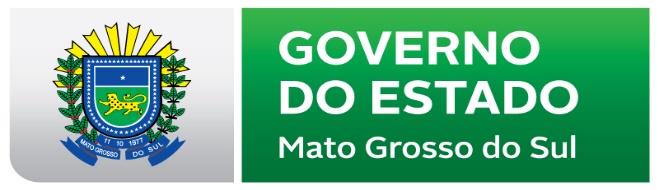 LIÇÕES APRENDIDAS
Trabalhar com grupos menores e, para a formação dos grupos,  avaliar o perfil econômico das cidades, se predominantemente agrícola, comércio, etc, pois, dependendo do perfil a dificuldade para fechar os grupos é maior;
Secretaria de Estado de Habitação de Mato Grosso do Sul  - SEHAB
Agência de Habitação Popular do Estado de Mato Grosso do Sul - AGEHAB
Rua Soldado PM Reinaldo de Andrade, 108, Bairro Tiradentes – CEP 79.041-118, Campo Grande/MS.
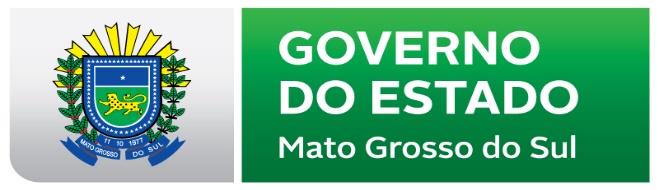 UNIDADES ENTREGUES - FÁTIMA DO SUL
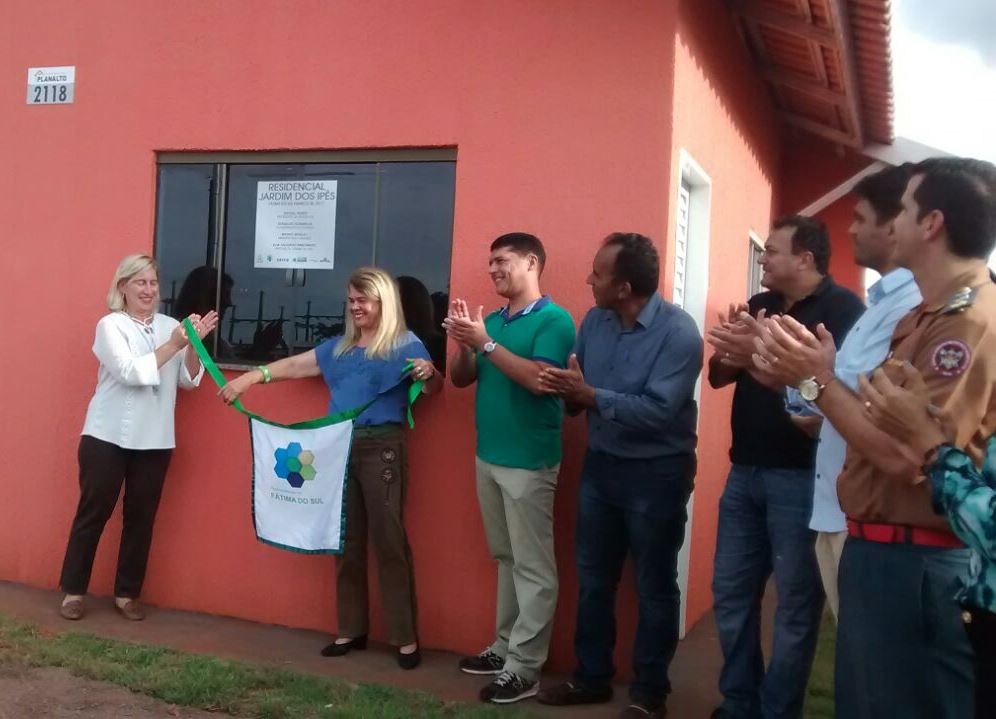 Secretaria de Estado de Habitação de Mato Grosso do Sul  - SEHAB
Agência de Habitação Popular do Estado de Mato Grosso do Sul - AGEHAB
Rua Soldado PM Reinaldo de Andrade, 108, Bairro Tiradentes – CEP 79.041-118, Campo Grande/MS.
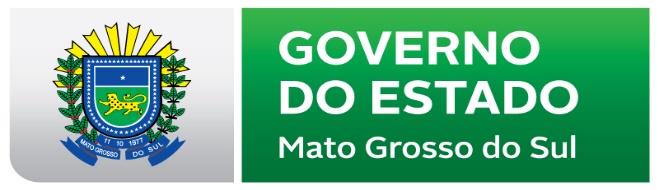 UNIDADES ENTREGUES - FÁTIMA DO SUL
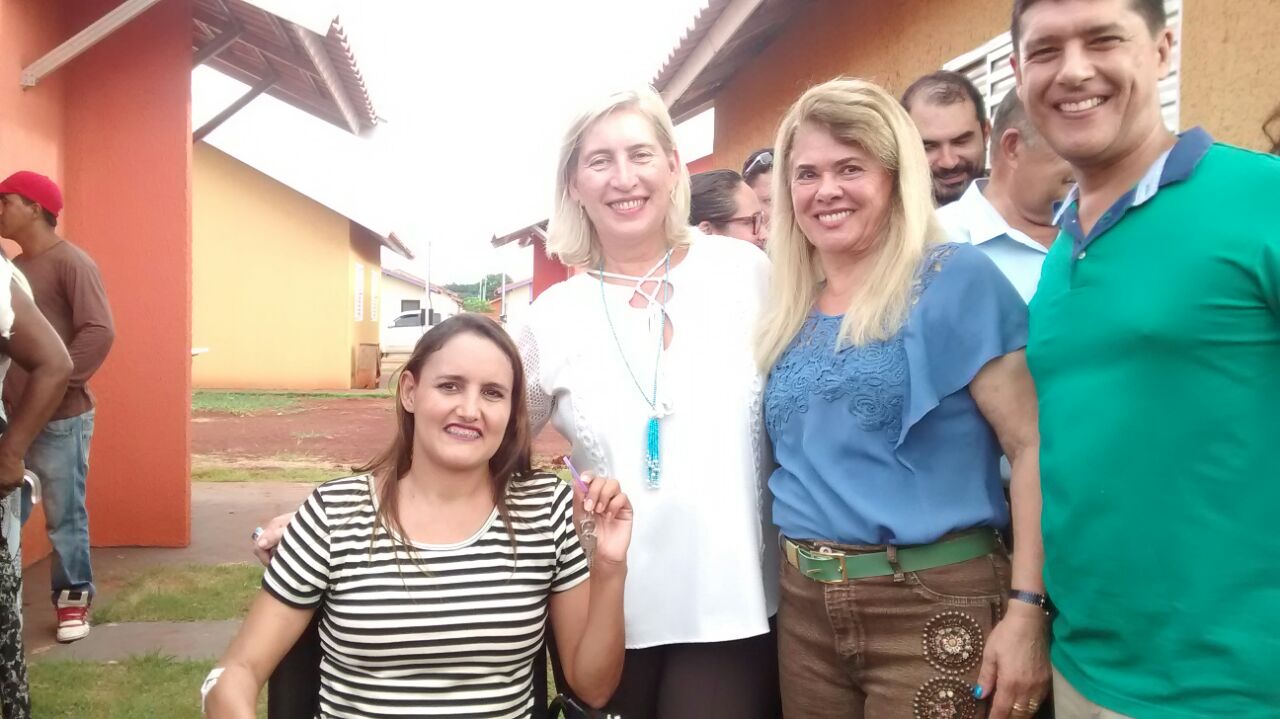 Secretaria de Estado de Habitação de Mato Grosso do Sul  - SEHAB
Agência de Habitação Popular do Estado de Mato Grosso do Sul - AGEHAB
Rua Soldado PM Reinaldo de Andrade, 108, Bairro Tiradentes – CEP 79.041-118, Campo Grande/MS.
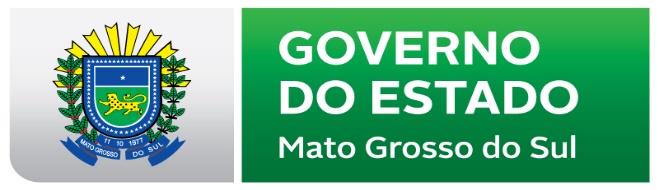 UNIDADES ENTREGUES - FÁTIMA DO SUL
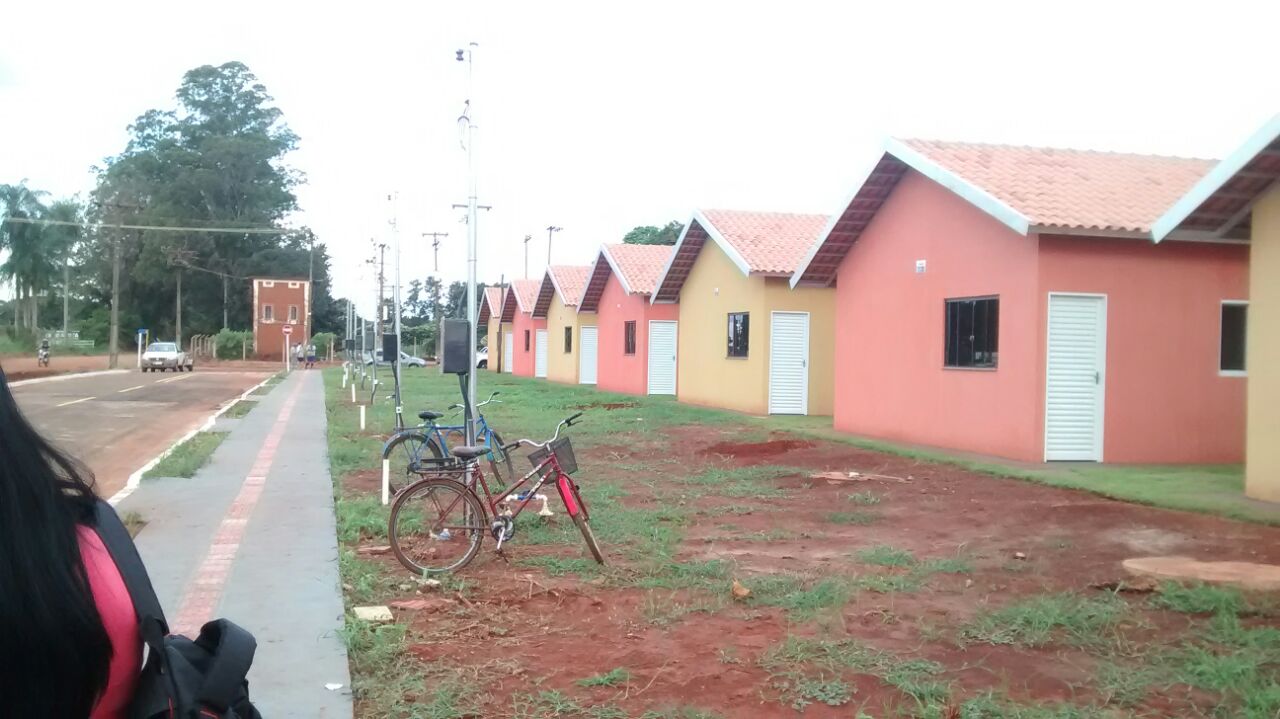 Secretaria de Estado de Habitação de Mato Grosso do Sul  - SEHAB
Agência de Habitação Popular do Estado de Mato Grosso do Sul - AGEHAB
Rua Soldado PM Reinaldo de Andrade, 108, Bairro Tiradentes – CEP 79.041-118, Campo Grande/MS.
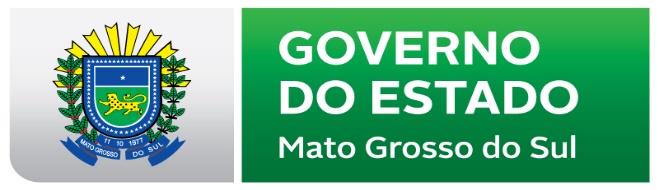 UNIDADES ENTREGUES - FÁTIMA DO SUL
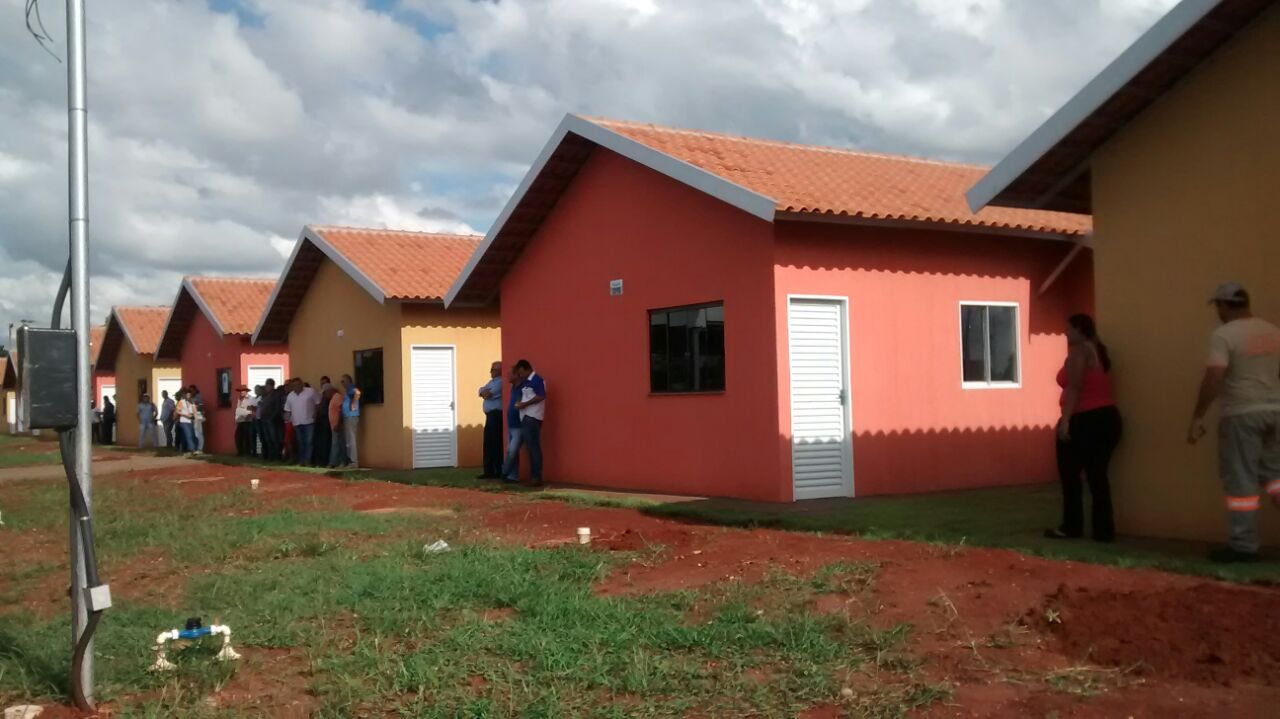 Secretaria de Estado de Habitação de Mato Grosso do Sul  - SEHAB
Agência de Habitação Popular do Estado de Mato Grosso do Sul - AGEHAB
Rua Soldado PM Reinaldo de Andrade, 108, Bairro Tiradentes – CEP 79.041-118, Campo Grande/MS.